Understanding AFCA: How effective is our ‘One Stop Shop’?
Craig Parrish, Principal Lawyer & State Litigation Leader 
(NSW, QLD, WA, and SA)
Maurice Blackburn Lawyers
Abuse Law
Employment Law
Public Place Injuries
Superannuation & Insurance Claims
Financial Advice Disputes
Road Accident Injuries
Wills Disputes
Asbestos, Silica & Occupational Diseases
Class Actions
Medical Injuries
Social Justice
Work-Related Injuries
AFCA: How effective?
2
Our Focus Today
Legal foundations of AFCA
What does the data tell us about AFCA?
Latest legal developments
What can we learn about AFCA from the case law and Determinations?
Practical tips
Legal Foundations of AFCA
Genesis
Vision
Mechanism
Oversight
The Ramsay Review:
Review of The Financial System External Dispute Resolution and Complaints Framework
The new “One Stop Shop” for financial services complaints and disputes from 1 November 2018

Replaced the Financial Ombudsman Service, the Superannuation Complaints Tribunal and the Credit and Investments Ombudsman.
Treasury Laws Amendment (Putting Consumers First - Establishment of the Australian Financial Complaints Authority) Act 2018 authorised the Minister administering the Corps Act to establish an EDR scheme 

= AFCA is born
Regulated by ASIC
AFCA: How effective?
4
Legal Foundations of AFCA
Legal Framework
The Rules
Determination
Enforcement
Governed by:
A Constitution; and
The “Complaint Resolution Scheme Rules”; 
approved by ASIC under the Corporations Act
The Rules form part of a tripartite contract between AFCA, Financial Firms and Complainants.

AFCA has less creative scope with superannuation complaints – limitation imposed by s. 1055(7) of the Corporations Act
Therefore, once a Determination is made under the Rules and accepted by the Complainant = a binding and enforceable contract between the three parties
If a Financial Firm fails to pay in accordance with a Determination = breach of that tripartite contract
AFCA: How effective?
5
What does the data tell us?
6
An unfair measure of effectiveness?
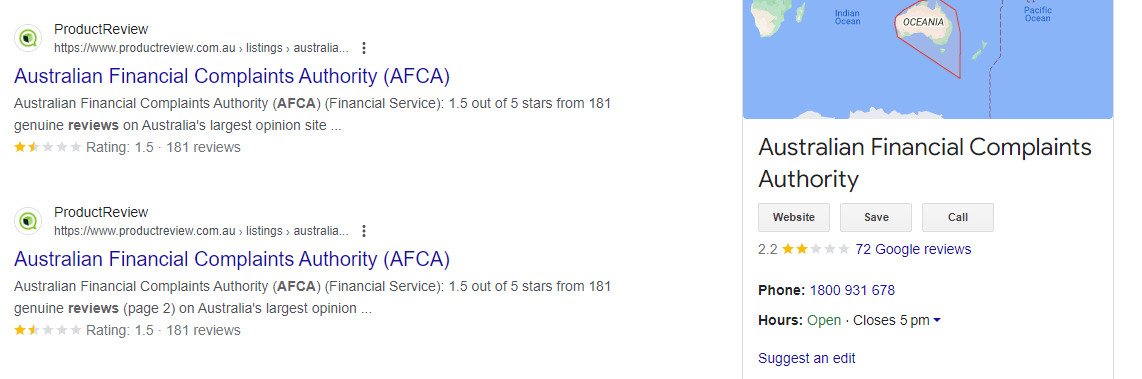 Presentation name
7
AFCA's 'Data Cube'
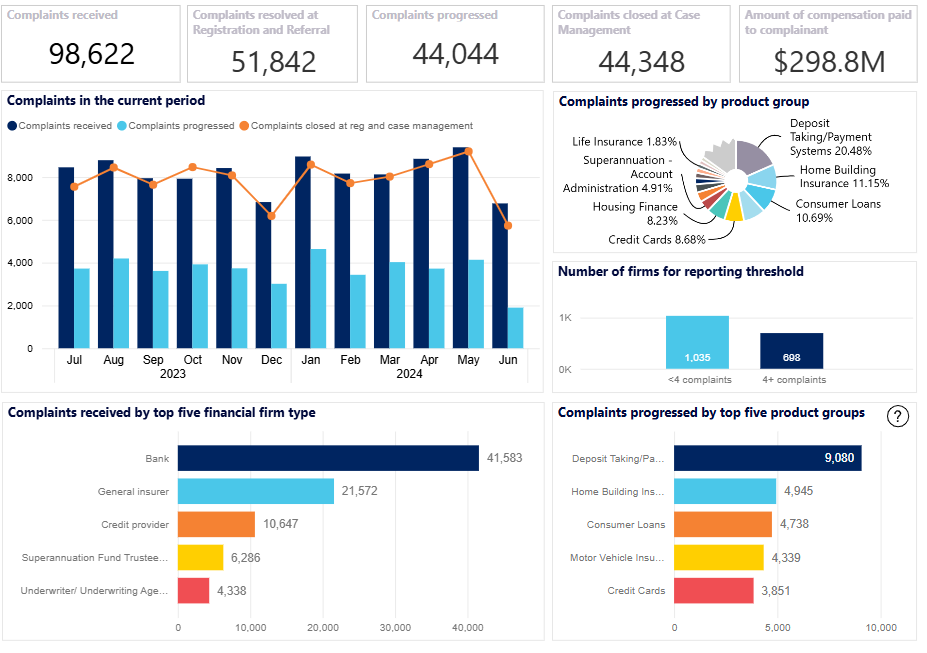 AFCA: How effective?
8
Latest Developments
AFCA: How effective?
9
Treasury review of AFCA
AFCA: How effective?
10
Treasury Recommendations
AFCA should address poor conduct by paid advocates
AFCA should consider what is “fair in all the circumstances” having primary regard for legal principle, industry codes, good industry practice and previous decisions
AFCA should not advocate for, nor act in a manner that otherwise advantages, one party such that impartiality of the complaints resolution process is compromised.
Clearer guidance on circs in which a further issue identified during the complaint process can be raised
AFCA Determinations should continue to not be subject to merits review on appeal
AFCA should be more transparent in its public reporting of systemic issues, including on a de-identified basis when appropriate
AFCA should improve transparency of its fees for financial firms and how these are being used
AFCA’s funding model should not disincentivise financial firms from defending claims they do not consider to have merit
AFCA should continue to publish data on its timeliness and start publishing data on all complaints, and better manage expectations
AFCA: How Effective?
11
AFCA’s Significant Event Response Plans
Presentation name
12
What can we learn about AFCA from the case law and Determinations?
AFCA: How effective?
13
QSuper Board v AFCA [2020] FCAFC 55
AFCA: How effective?
14
QSuper Board v AFCA [2020] FCAFC 55
AFCA does not exercise judicial power because its Determinations:
1. lack conclusiveness - AFCA cannot enforce a Determination and its decisions are open to collateral attack;
2. create new rights rather than determining/adjudicating existing ones; and
3. do not involve an exercise of sovereign power because of the parties’ voluntary submission to the AFCA scheme.
AFCA: How effective?
15
Case Study: The G Family Home
Family home burnt down due to a wiring defect; insurance claim initially declined on the basis that home was “unoccupied”.
Claim contested with multiple rounds of submissions and no offers made before or during AFCA process.
AFCA determined old policy terms applied.
Evidence showed property was “occupied” prior to the fire.
Final Determination: $450k plus interest
Presentation name
16
Case Study: Smith's Building Claim
Family home sustained significant storm damage and the insurer dragged its feet in assessing and responding to the claim, resulting in mould damage.
We succeeded at AFCA – the Insurer was required to rectify the damage.
Further delay – resulting in further complaints to AFCA about the insurer’s non-compliance.
Client awarded full building sum insured, 12 months emergency accommodation costs and interest.
Presentation name
17
Determination 12-24-148499 (15 January 2025)
Presentation name
18
Do consumers need to be represented?
Strictly speaking, no... 
AFCA’s Engagement Charter: individuals and small business can tell AFCA if they have specified communication needs, would like each step of the AFCA process to be explained, or if they aren’t able to provide information within requested timeframes.
AFCA still expects all complainants to act fairly, co-operate with investigations, cooperate with requests for information and evidence within specified timeframes, actively participate in the complaint process, genuinely consider possible remedies offers, and not contribute to delays.
May be difficult where a complainant lacks legal knowledge, or is experiencing stress, financial hardship, unemployment, illness, injury, or disability. Difficult to objectively assess offers made. 
Requires a consumer – or their advocate - to assess prospects, gather, present and explain evidence, and make legal and factual arguments.
Presentation name
19
Practical Tips
Do:
Consider AFCA if:
relatively low sum of money in dispute;
consumer wants the insurer to repair the damage or a remedy other than a lump sum payment; 
consumer’s evidence is lacking and/or unlikely to be admissible in court; or
the financial firm is threatening legal proceedings against the consumer to recover a debt – see rule A.7
Obtain further evidence (especially contemporaneous evidence) and put it before AFCA – the rules of evidence do not strictly apply, so you/consumers can get creative;
Carefully assess AFCA Recommendations, Determinations and offers made – binding if accepted by a consumer;
Remember time limits – for GI complaints, it is 6 years from awareness of loss, or 2 years from insurer’s IDR response
Presentation name
20
Practical Tips
Don’t:
Assume a consumer can accept an offer and just come back later if required;
Assume AFCA will gather further evidence or assist the consumer in doing so – the consumer or their advocate will likely have to be proactive;
Necessarily recommend AFCA if the sum in dispute exceeds the AFCA compensation cap of $631,500, or if the client is looking to recover indirect or non-financial losses greater than $6,300 – litigation is likely to be a better avenue
Presentation name
21
Final Thoughts
AFCA: How effective?
22
Questions?Spreclaims@mauriceblackburn.com.au1800 196 050